Automatic OpenCL Work-Group Size Selection for Multicore CPUs
Sangmin Seo1       Jun Lee2      Gangwon Jo2       Jaejin Lee2


1ManyCoreSoft Co., Ltd. 
2Seoul National University
http://aces.snu.ac.kr
September 11, 2013
[Speaker Notes: Hello, everyone. My name is Sangmin Seo and I am from ManyCoreSoft, a startup company in Korea, specialized in high performance computing.
In this presentation, I’ll talk about “Automatic OpenCL Work-Group Size Selection for Multicore CPUs.”
This work has been done when I was a PhD student in Seoul National University, and it is a joint work with Jun Lee, Gangwon Jo and my PhD advisor, Jaejin Lee.]
Goal: Finding a Good Work-group Size
OpenCL kernel
Work-group size
work-group
index space
multicore CPUs
Manual selection
Automatic selection
By programmers
By tools
Time-consuming
Fast
Not portable
Portable
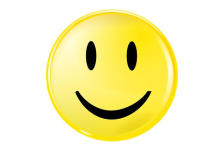 2
[Speaker Notes: This paper focuses on executing OpenCL kernels on multicore CPUs.
(click) Especially, finding a proper work-group size for an OpenCL kernel is the goal of this paper.
OpenCL is a programming model to write portable parallel applications for heterogeneous platforms consisting of CPUs, GPUs, or other processors. 
And, the work-group size is an important factor that influences the performance of OpenCL application.
(click) Of course, there can be two approaches to determine the work-group size.
One is the manual selection method done by programmers, and the other is automatic selection done by software tools such as compilers and profilers. 
Typically, manual selection is time-consuming and is not portable between different execution environments, while automatic selection is fast and can be a portable solution for different architectures. 
(click) It can make programmers be happy and this work proposes an automatic work-group selection method that targets multicore CPUs.]
Why OpenCL on CPUs?
CPU is the basic processing unit in modern computing systems

CPU is increasing the number of its cores
It can accelerate computations by parallelizing them

Without hardware accelerators
CPU should execute OpenCL code for portability

CPUs also have diverse architectures
Performance portability across CPUs is important
3
[Speaker Notes: Then, why does this paper focus on OpenCL on CPUs?
First, CPU is the basic processing unit in modern computing systems. Most computers contain at least a CPU.
Second, CPU is increasing the number of cores inside the chip. So, it can accelerate computations on multiple cores by parallelizing them.
Third, CPU should execute OpenCL code if there is no hardware accelerators. This is important for portability.
Finally, there exist diverse CPU architectures, and thus we need to keep performance portability across different CPUs.]
Outline
Motivation
OpenCL execution model 
Effect of the work-group size
Work-group size selection
Selection framework
Evaluation
Related work
Conclusions and future work
4
[Speaker Notes: Here is the outline of my talk.
Next, I’ll briefly describe the OpenCL execution model and the work-group size, and I will show the effect of the work-group size on the performance.
Then, I will explain our work-group size selection method and its implementation as a selection framework.
Then, I will present evaluation results on four different CPUs.
After that, I will review the related work and finally, I will conclude this talk.]
OpenCL Execution Model
OpenCL program = a host program + kernels
Executes a kernel at each point in the N-dimensional index space
work-item
work-group
Compute Device
Compute Unit 1
CU
...
PE 1
...
CU
...
PE M
2-dimensional index space
5
[Speaker Notes: An OpenCL program consists of two parts: a  host program and kernels.
The host program runs on the host and manages the execution of kernels.
A kernel is executed on a compute device and does computational work.
To execute a kernel, the host program defines an N-dimensional index space, or the problem domain.
For example, this figure shows a 2-dimensional index space.
The index space is partitioned into the same size of work-groups (click) and each work-group is executed on a compute unit (click), for example a core in case of CPU.
A work-group is composed of work-items (click), and each work-item runs on a processing element, PE (click) in a compute unit.
In summary, the kernel code is executed by each work-item at each point in the index space.]
Work-group Size
A partition of the index space
An important factor for the performance of OpenCL applications
Influences utilization of the compute device and load balance
work-item
work-group
Gy
Sy
Sx
Gx
2-D Index Space
How to determine the work-group size (Sx, Sy)?
6
[Speaker Notes: One of important factors that affect the performance of OpenCL applications is the work-group size. 
A work-group is a partition of the index space and its size is typically specified by programmers. 
Because it influences utilization of the compute device and load balance between CUs, how to determine the work-group size is an important problem for better performance.]
Effect of the Work-group Size
With AMD OpenCL
Kernel y_solve of SP in the OpenCL NAS Parallel Benchmarks
Intel Xeon X5680
AMD Opteron 6172
The best work-group sizes are different
7
[Speaker Notes: Let’s look at the effect of the work-group size on the application performance.
We measured the execution time of an OpenCL kernel, y_solve of SP in the OpenCL NAS Parallel Benchmarks by varying the work-group size. 
We used AMD OpenCL framework for this experiment. 
Two different multicore CPUs, Intel Xeon X5680 and AMD Opteron 6172, are used for the evaluation.
The results show that (click) the best work-group sizes, the blue bars, are different for each CPU, and indicate that the performance can be significantly decreased if wrong work-group sizes are used. The red bars represent the worst performance.]
Effect of the Work-group Size
With SnuCL (open-source OpenCL framework)
Kernel y_solve of SP in the OpenCL NAS Parallel Benchmarks
Intel Xeon X5680
AMD Opteron 6172
The best work-group sizes are different according to devices and OpenCL frameworks
8
[Speaker Notes: Similar results are observed with a different OpenCL framework, called SnuCL.
This experiment indicates that the best work-group size for a single OpenCL kernel is different according to OpenCL devices and OpenCL frameworks. 
We have to choose a different work-group size on different execution environments for better performance.]
Work-group Size Selection
Determines a work-group size
Shows the best performance among all possible work-group sizes
Given the index space and the target architecture
An auto-tuning technique
To find the best parameter, i.e., work-group size

Considers cache utilization and load balance between cores
Using polyhedron models

Profile-based approach
Finds the best work-group size before the kernel execution
Exploits runtime information
9
[Speaker Notes: In this paper, we propose a technique that automatically determines a work-group size given the index space and the target architecture. 
The work-group size is chosen so as to show the best performance among all possible work-group sizes.
The technique considers both cache utilization and load balance between CPU cores. 
Polyhedron models are used to analyze kernels and to compute the work-group size.
Our method uses profiling. It finds the best work-group size before executing the kernel by exploiting the runtime information.]
Work-group Size Selection (contd.)
index space
work-item
work-group
valid
valid
valid
invalid
10
[Speaker Notes: This slide shows examples of work-group size selection given the index space (12, 12).
Left three figures (click) show valid work-group sizes because they divide the index space evenly.
However, the last figure (click) shows the invalid one since the size of right three work-groups is not the same as those of other work-groups.
In OpenCL, all work-groups have the same size and the same shape, and thus their size must divide size of the index space.]
Work-group Size Selection (contd.)
Valid work-group sizes?
(1, 1), (1, 11)
(11, 1), (11, 11)
11 is a prime number
index space: (11, 11)
11
[Speaker Notes: However, the previous constraint may significantly reduce the possible work-group sizes.
Let’s take an example. We have an index space (11, 11) for a kernel.
(click) What are valid work-group sizes?
There only exist four valid sizes, (click) (1, 1), (1, 11), (11, 1) and (11, 11) because (click) 11 is a prime number.]
Virtually-extended Index Space (VIS)
Vx
Gx
Ex
virtual work-item
work-item
Gy
Vy
Ey
12
[Speaker Notes: To relieve the previous constraint on the work-group size selection, we propose a virtually-extended index space, VIS in short. 
In this figure, (Vx, Vy) is one VIS of the original index space (Gx, Gy).
A VIS is the index space whose size is virtually increased by adding some virtual work-items to the original index space.
Virtual work-items, dashed-rectangles in the figure, are dummy work-items that belong to the VIS but are not actually executed at run time.]
Virtually-extended Index Space (VIS)
2
index space: (11, 11)
VIS: (12, 12)
2
Invalid work-group size
Work-group size selection with VIS
VIS enables us to select an arbitrary work-group size!
13
[Speaker Notes: The VIS enables us to select an arbitrary work-group size. 
For example, if we want to select a work-group size (2, 2) for the index space (11, 11), the index space is extended to a VIS (12, 12). Then, (2, 2) divides (12, 12).
With the help of the VIS, the invalid work-group size in the left figure becomes valid like in the right figure.]
How to Determine a Work-group Size?
Target OpenCL framework: SnuCL
An open-source software
Can understand its mechanism

What factor is important?
Cache misses of a work-group
A work-group is a scheduling unit in SnuCL
CPUs are our target architecture

Finds the largest work-group size
Minimizes cache misses
14
[Speaker Notes: OK. With the VIS, we can select any work-group size given the index space.
Then, how can we determine a good work-group size for better performance?
To find one, first, we choose the target OpenCL framework because we need to understand the execution mechanism of OpenCL framework. In this work, that is SnuCL, an open-source OpenCL framework.
Then, we determine factors that are important to the performance. We choose cache misses of a work-group as a cost function because a work-group is a scheduling unit in SnuCL and CPUs are our target architecture.
Consequently, our goal is to find the largest work-group size that minimizes cache misses.]
Code Generation in SnuCL
Compiler-generated C code
OpenCL kernel
__kernel 
void mat_mul_2d(__global float *A,
                __global float *B,
                __global float *C,
                int WX, int WY)
{
  int i = get_global_id(1);
  int j = get_global_id(0);
  C[i*WX+j] = A[i*WX+j] 
            + B[i*WX+j];
}
void mat_mul_2d(__global float *A,
                __global float *B,
                __global float *C,
                int WX, int WY)
{
  for(__j=0; __j<__local_size[1]; __j++) {
    for(__i=0; __i<__local_size[0]; __i++) {
      int i = get_global_id(1);
      int j = get_global_id(0);
      C[i*WX+j] = A[i*WX+j] + B[i*WX+j];
    }
  }
}
Executes all work-items in a work-group as a doubly-nested loop
15
[Speaker Notes: To analyze cache misses of an OpenCL kernel, we need to understand how the kernel is compiled in the target OpenCL framework, SnuCL.
In SnuCL, a kernel is translated into a normal C code that includes a nested loop as all work-items in a work-group are executed sequentially.
For an example kernel, mat_mul_2d in the left side, the compiler generates a doubly-nested loop that iterates over a part of the index space for a single work-group.]
Working-set Estimation
Working-set of a work-group 
= a set of distinct cache lines accessed by a work-group during its execution
Compiler-generated C code
void mat_mul_2d(__global float *A,
                __global float *B,
                __global float *C,
                int WX, int WY)
{
  for(__j=0; __j<__local_size[1]; __j++) {
    for(__i=0; __i<__local_size[0]; __i++) {
      int i = get_global_id(1);
      int j = get_global_id(0);
      C[i*WX+j] = A[i*WX+j] + B[i*WX+j];
    }
  }
}
Use the polyhedral model
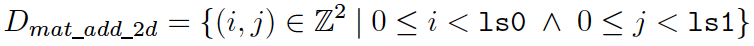 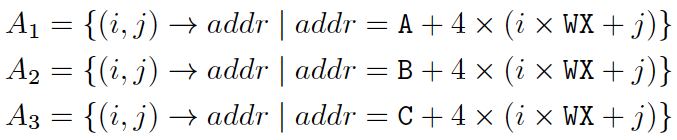 Cache lines
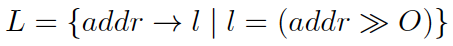 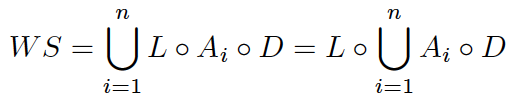 Working-set modeling
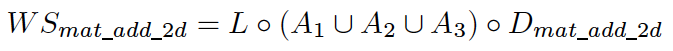 16
[Speaker Notes: Given a compiler-generated C code, our method computes a working-set for a work-group.
Here, we define the working-set of a work-group as a set of distinct cache lines accessed by a work-group during its execution.
To figure out the working-set, (click) we use the polyhedral model.
(click) First, the iteration domains are modeled as sets.
(click) Then, memory references in the kernel code are represented as binary relations that map the iteration domain to address expressions.
(click) The cache line of a given memory address is computed using shift operation and is also expressed as a relation.
(click) Finally, with the iteration domain and binary relations, we obtain the working-set of a work-group using relation compositions. 
The cardinality of a set, WS, becomes the number of different cache lines touched by a work group, that is, a working-set. 
Since our working-set modeling contains unknown symbols such as A, B, C, and WX in this example, we exploit their actual run-time values to remove them. 
The values are obtained using profiling.]
Locality Enhancement
Minimizes cache misses
For the L1 private data cache

Capacity misses
Working-set of a work-group ≤ cache size


Conflict misses
# of different tags of cache lines for every set ≤ associativity
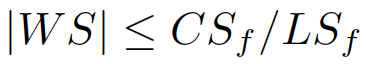 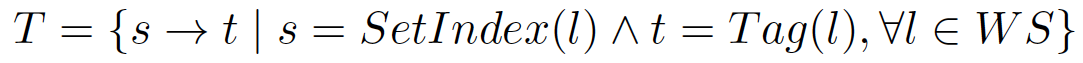 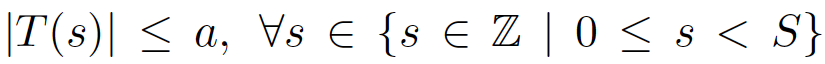 17
[Speaker Notes: In this paper, we aim at minimizing the L1 data cache misses for a work-group.
We consider two cache misses such as capacity miss and conflict miss.
To minimize both cache misses, we build constraints about them. 
The constraint for capacity misses is that the working-set of a work-group needs to be smaller than or equal to the cache size. 
The constraint for conflict misses says that the number of different tags of cache lines for every set should be smaller than or equal to the cache associativity. 
If these two constraints are satisfied, capacity misses and conflict misses do not occur during the execution of a work-group.]
Work-group Size Selection Algorithm
for each wgs in all work-group sizes do
  find WGScp that does not incur capacity misses
end for
cache 
utilization
for wgs from WGScp downto (1,1,1) do
  find WGScf that does not incur conflict misses
end for
find WGSopt that make all CPU cores have almost the same number of work-groups
load
balancing
18
[Speaker Notes: Our selection algorithm finds the largest work-group size that meets previous cache miss constraints.
It means that we find a work-group size that does not incur capacity and conflict misses by solving two inequalities.
After that, we compute the work-group size that makes all CPU cores have almost the same number of work-groups. 
This phase improves the load balance between CPU cores.]
Selection Framework
C++ compiler
kernel code
Code generator
Search library
Work-group size finder
Selection framework
Selection Framework
Work-group size finder
run-time
parameters
work-group size
Selection Process
19
[Speaker Notes: The selection algorithm is implemented in a selection framework, which consists of a code generator and a search library.
The code generator takes a kernel code and generates a function that builds sets and relations using the polyhedral model.
The function is compiled and linked with the search library that implements our selection algorithm and is built as a work-group size finder.
Finally, the work-group size finder selects a work-group size using run-time parameters, such as cache size and actual kernel arguments.]
Evaluation - Target Machines
20
[Speaker Notes: To evaluate our approach, we use four different machines, which are two Intel multicore CPU machines and two AMD CPU machines.
They have different number of cores and different size and structure of caches.
We refer them M1, M2, M3, and M4, respectively.]
Evaluation Methodology
Selection framework
Code generator
Using a C front-end clang of LLVM
Search library
Using a polyhedron library, called barvinok
OpenCL framework
SnuCL
Modifying to support the virtually-extended index space (VIS)
Benchmark applications
OpenCL version of NAS Parallel Benchmarks
31 kernels from BT, CG, EP, and SP
Counterpart
Exhaustive search
Looking for the best work-group size among all possible work-group sizes by executing one by one and comparing their kernel execution time
21
[Speaker Notes: We implement the selection framework using two open-source software, clang for the code generator and barvinok polyhedron library for the search library.
SnuCL is used for the target OpenCL framework and we modified it to support the virtually-extended index space.
We use 31 kernels from OpenCL version of NAS Parallel Benchmarks.
We compare our approach to the exhaustive search in terms of selection accuracy and search time. 
The exhaustive search looks for the best work-group size among all possible work-group sizes by executing one by one and comparing their kernel execution time.]
Selection Accuracy
Results on M1 (Intel Xeon X5680)
Results on M3 (AMD Opteron 6172)
22
[Speaker Notes: These graphs show the results on two machines about selection accuracy. All results are presented in the paper. Here the accurate selection means that the performance with the selected work-group size is comparable to the best performance with the optimal size. 
In each graph, the x-axis represents kernel IDs and the last one denoted by G shows the geometric mean. 
The y-axis shows the normalized execution time of each kernel with selected work-group sizes. The execution time is normalized to that with the best work-group size found by the exhaustive search on each machine.
ES-M shows the median kernel execution time when all execution times generated by the exhaustive search are sorted. We include ES-M to show the average case.
AS illustrates the result of the work-group size that is automatically selected by our method with the work-group size constraint. 
AS-VIS indicates the result of our method with the virtually-extended index space.
The results show that (click) our approaches are quite effective and promising for diverse multicore CPU architectures.
(click) In addition, some cases with VIS achieve speedup because our method could find better work-group sizes that are not found by the exhaustive search.]
Selection Accuracy (contd.)
Average performance (slowdown in the execution time)
Our approaches are quite effective and promising
The VIS enhances the effectiveness
By increasing the number of possible work-group sizes
23
[Speaker Notes: In summary, our automatic selection methods show better results than the average case of the exhaustive search.
As this table shows, results of AS on all machines are better than those of ES-M.
In addition, the VIS enhances the effectiveness of our approach by increasing the number of possible work-group sizes.
With the help of VIS, our method was even able to reduce the execution time by on average 2% on M1, 7% on M2, and 3% on M4.]
Cache, TLB Misses vs. Exec. Time
SP.compute_rhs2.B (19) on M3
(high correlation between L1D misses and the kernel execution time)
24
[Speaker Notes: Then, let’s investigate the reason that our method achieves good results.
We monitor hardware events, such as L1 data cache misses, L2 data cache misses, and data TLB misses, for each kernel with different work-group sizes.
This graph shows the result of one kernel in SP application. (show the next slide) In the graph, the x-axis represents work-group sizes sorted by the kernel execution time in descending order. The kernel execution time and values of performance counters are normalized to the maximum value of each metric. Therefore, ‘1.0’ of the y-axis represents the normalized maximum value of each metric.
The graph shows that the kernel execution time and the number of L1 data cache misses are highly correlated for this kernel. The kernel execution time decreases as the number of L1 data cache misses decreases. This trend is observed in most kernels and thus our method is proved as a reasonable approach.]
SP.compute_rhs2.B (19) on M3
Results on M3 (AMD Opteron 6172)
25
[Speaker Notes: this case.]
Cache, TLB Misses vs. Exec. Time
CG.main_3.C (8) on M3
(low correlation between L1D misses and the kernel execution time)
26
[Speaker Notes: However, not all kernels are suited to our approach. For example, main_3 kernel in CG is the case. (show the next slide)
As this graph shows, data TLB misses rather than L1D misses dominate the performance for this kernel.]
CG.main_3.C (8) on M3
Results on M3 (AMD Opteron 6172)
27
[Speaker Notes: Look at the number 8. This shows poor performance.]
Selection Time
Avg. 1566x faster than the exhaustive search on 4 machines
28
[Speaker Notes: This table shows the average time spent on finding the best work-group size by each method on four machines.
ES and AS represent the results of the exhaustive search and our method, respectively.
Here, the table only shows the average of all results, and you can find all results in the paper.
The results show that our method takes less that a few seconds while the exhaustive search needs more than thousands of seconds.
For all kernels on four machines, our approach is much faster than the exhaustive search.
On average, our automatic selection is about 1566 times faster than the exhaustive search.]
Related Work
Execution of fine-grained SPMD-threaded code for CPUs
[CGO’10, PACT’10, PACT’11]
e.g., OpenCL or CUDA
Mainly focus on how to correctly translate the code into CPU code
Do not provide work-group size selection methods
Auto-tuning
[Software Automatic Tuning’10]
Finds a thread block size for CUDA kernels
Uses profiling but executes all possible block sizes
Tile size selection
[PLDI’95, ICS’99, JS’04, CGO’10, CC’11]
Target is different
Complementary to the work-group size selection
Working-set estimation or memory footprint analysis
[SIGMETRICS’05, PPoPP’11, PACT’11]
Analyze real address traces
29
[Speaker Notes: Executing the OpenCL or CUDA code on multicore CPUs has been studied in many papers. However, they mainly focus on how to correctly translate the code into CPU code, and they do not provide work-group size selection methods.
A similar work where authors find a thread block size for CUDA kernels exists, but they execute all possible block sizes with small inputs for profiling. We use profiling but we execute the kernel only once for profiling. We use profiling to extract the parameter information.
Tile size selection problems are closely related to our work. Details and targets are different, but they are complementary to the work-group size selection.
Many working-set estimation methods analyze real address traces, but our method estimates the working-set by symbolically analyzing the code.]
Conclusions and Future Work
Proposes an automatic work-group size selection technique
For OpenCL kernels on multicore CPUs
Selection algorithm
Integrates working-set estimation and cache misses analysis techniques
Implemented as a selection framework, a profiling-based tool
Virtually-extended index space
Enhances the accuracy of our selection algorithm
Evaluation results
Practical and promising
Applicable to a wide range of multicore CPU architectures

Future work
To develop static techniques
Find a work-group size without profiling
To extend our approach to other compute devices
E.g., GPUs and Intel Xeon Phi coprocessors
30
[Speaker Notes: To conclude, in this paper, we have proposed an automatic work-group size selection technique for OpenCL kernels on multicore CPUs.
We presented the selection algorithm and proposed the virtually-extended index space to enhance our selection method.
Experimental results show that our approach is practical and promising, and applicable to a wide range of multicore CPUs.

One future work is to develop static techniques that find a work-group size without profiling. And, we will extend our approach to other compute devices, such as GPUs and Intel Xeon Phi coprocessors.]
Thank you
SnuCL is an open-source OpenCL framework

If you are interested in SnuCL, please visit
http://snucl.snu.ac.kr
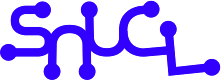 31
[Speaker Notes: The OpenCL framework used in this work, SnuCL, is an open-source software.
If you are interested in SnuCL, please visit this website.

Thank you for listening. I will take your questions.]